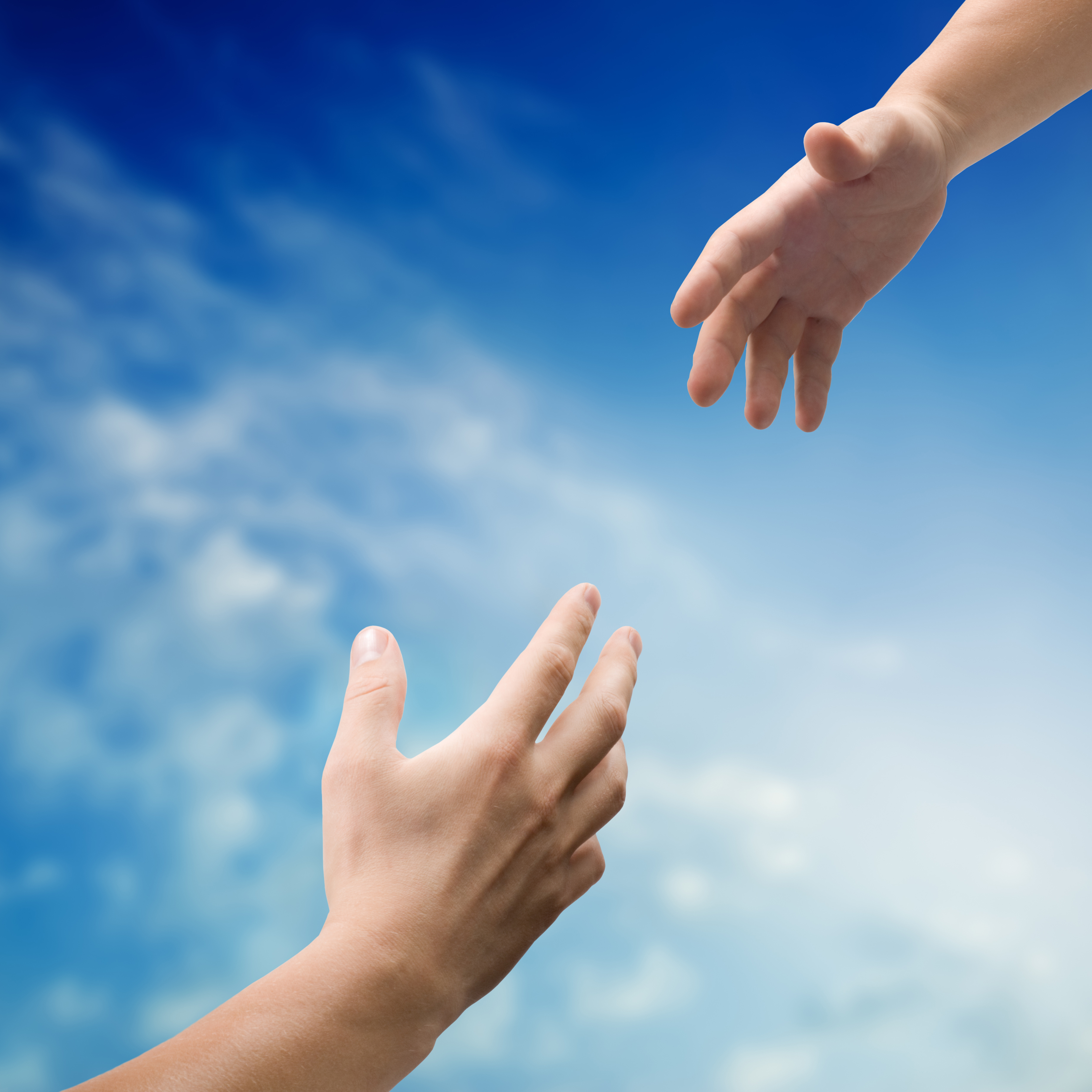 Esperanza en la relación con Dios
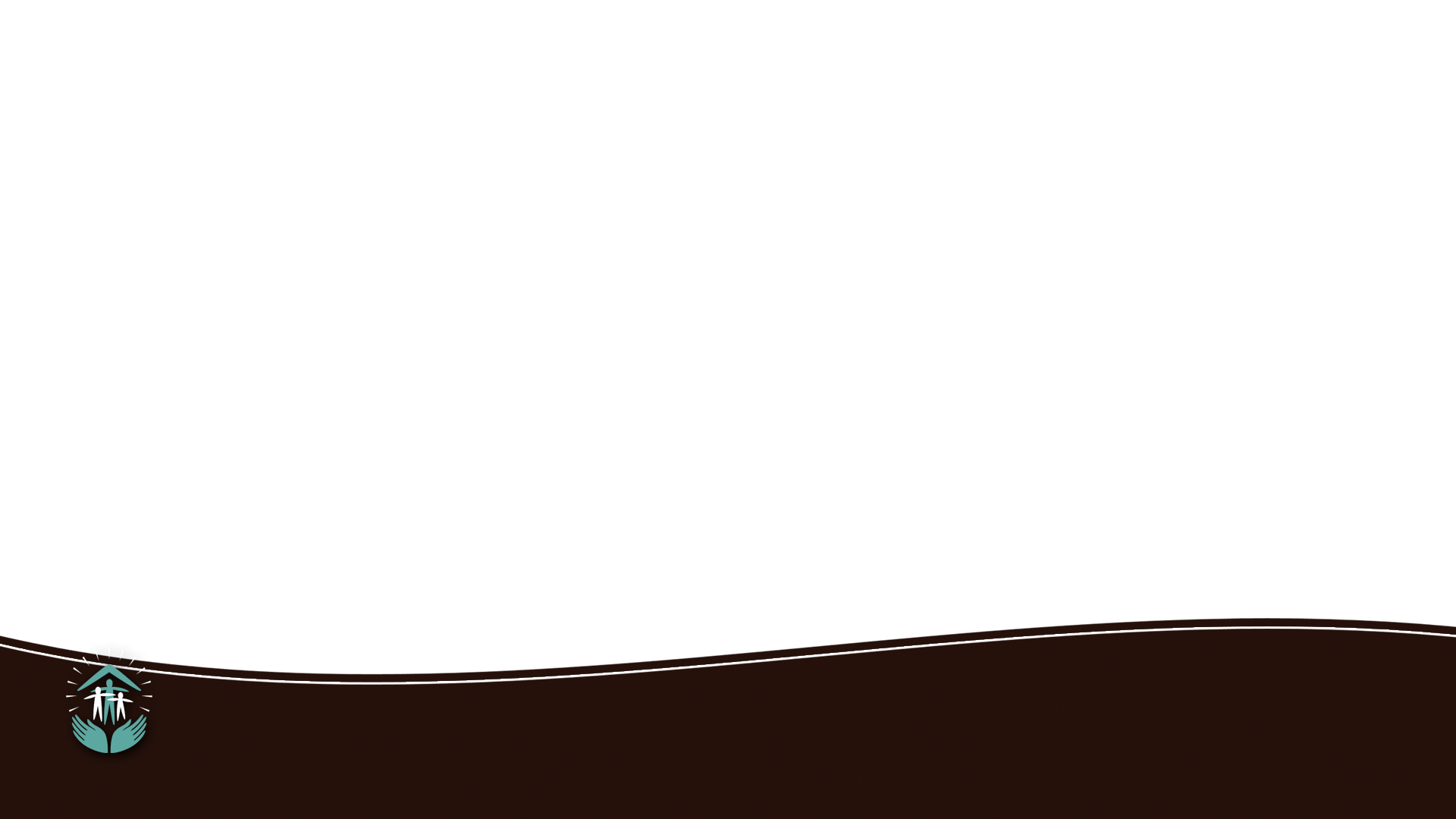 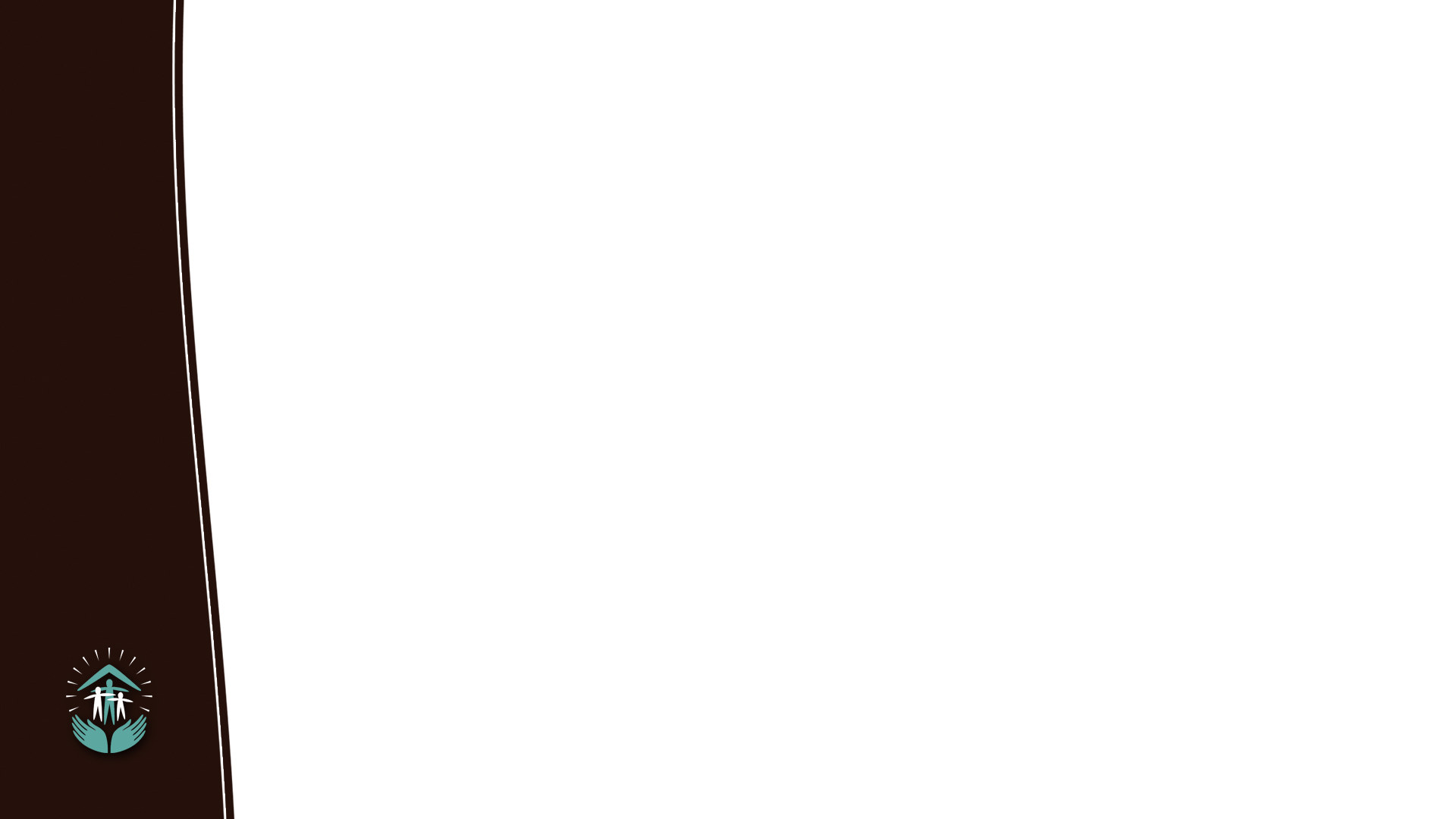 El culto personal de los padres.
Al emprender toda gran obra es necesario estar en comunión intima con Dios. Los que son padres, además son sacerdotes. Escrito está: “Vosotros también, como piedras vivas, sed edificados como casa espiritual y sacerdocio santo, para ofrecer sacrificios espirituales aceptables a Dios por medio de Jesucristo” (1Pe 2:5).
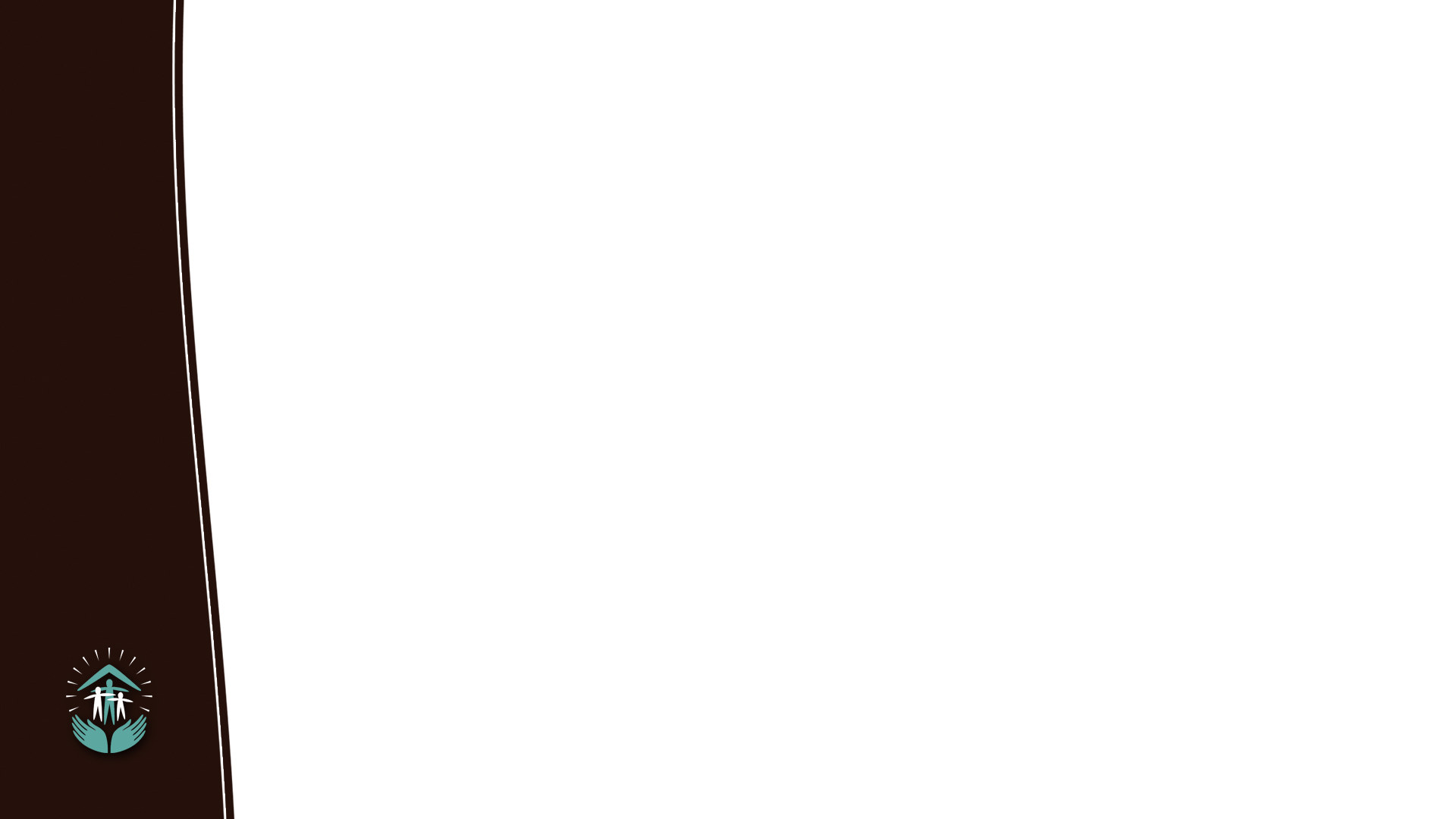 El culto personal de los padres.
Pero ¿Cómo vamos a guiar a nuestros hijos si nosotros no estamos listos para ver al Señor cada mañana en la primera hora de la mañana? “Conságrate a Dios todas las mañanas; haz de esto tu primer trabajo. Sea tu oración:  "Tómame ¡oh Señor! como enteramente tuyo. Pongo todos mis planes a tus pies. Úsame hoy en tu servicio. Mora conmigo y sea toda mi obra hecha en ti".
Elena de White, Camino a Cristo (Madrid: Editorial Safeliz, 1968), 70, 71.
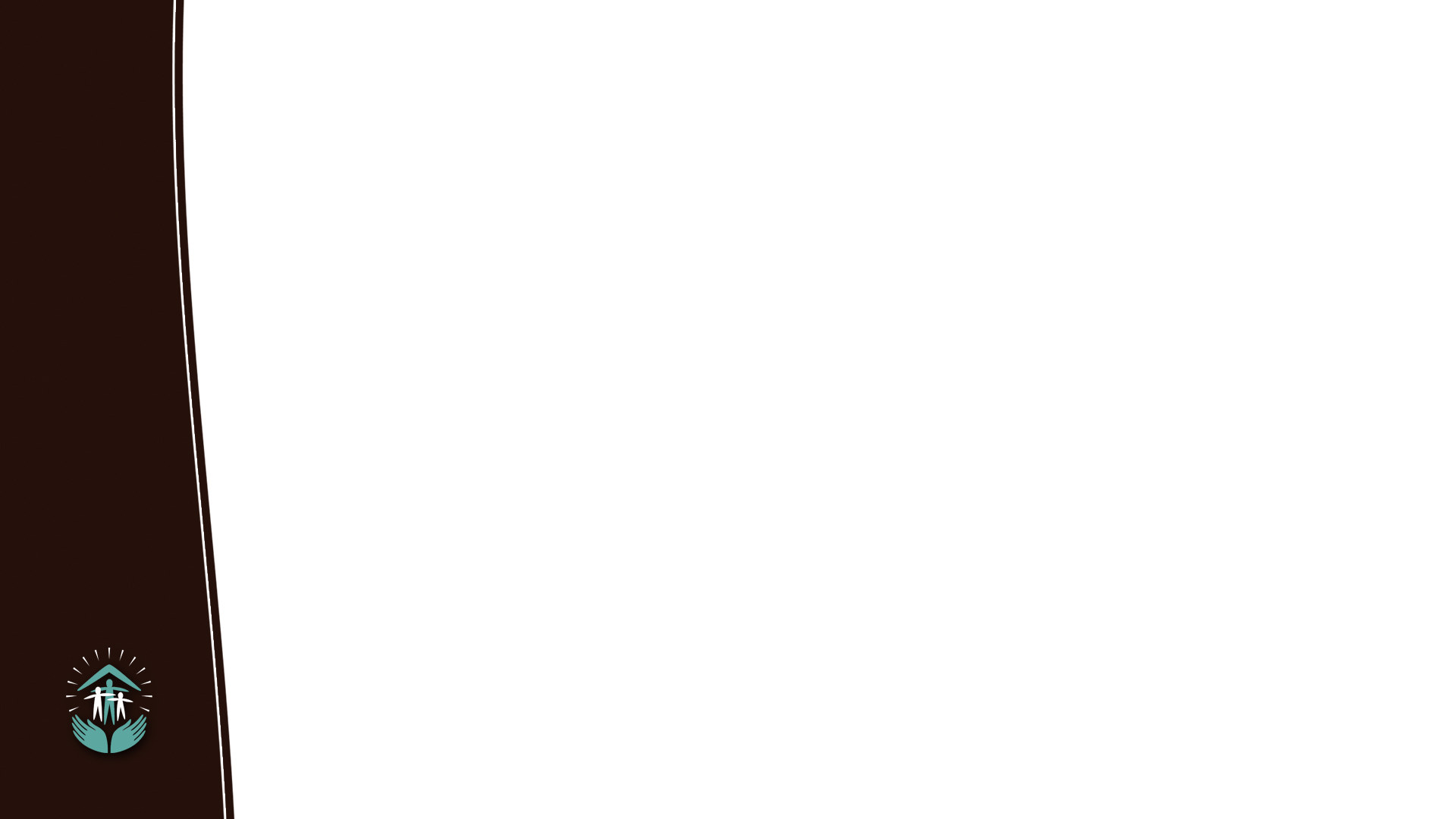 El culto personal de los padres.
“Podemos dejar muchas malas costumbres y momentáneamente separarnos de Satanás; pero sin una relación vital con Dios por nuestra entrega a él momento tras momento, seremos vencidos. Sin un conocimiento personal de Cristo y una continua comunión, estamos a la merced del enemigo, y al fin haremos lo que nos ordene”. Elena de White, El deseado de todas las gentes (Bogotá : Publicaciones Interamericanas, 1979), 292.
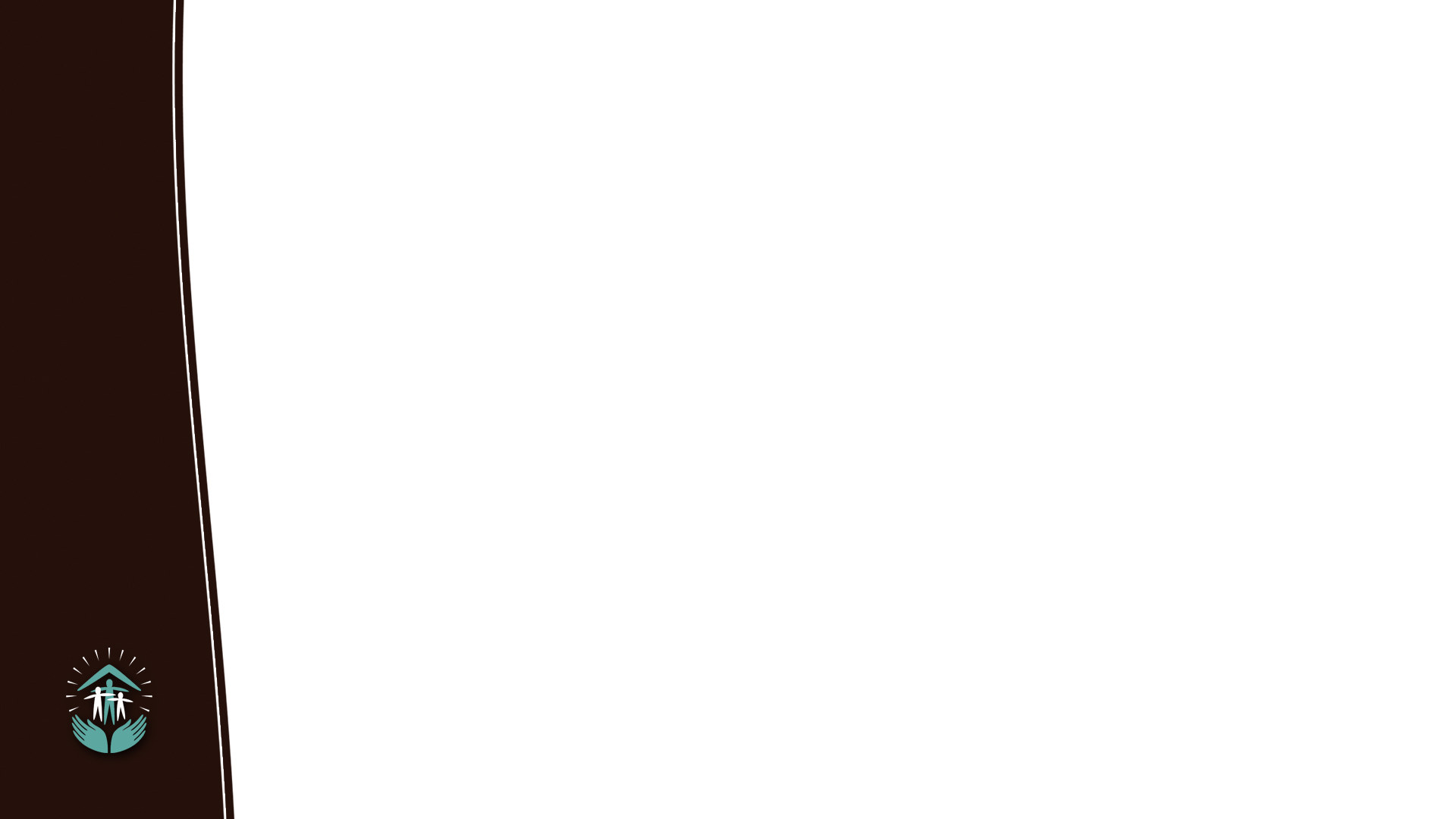 El culto familiar.
Pero aquí no acaba todo lo que podemos y es nuestro deber hacer, porque no solo somos padres de niños terrenos, sino de futuros habitantes del cielo. “Y estas palabras que yo te mando hoy, estarán sobre tu corazón; y las repetirás a tus hijos, y hablarás de ellas estando en tu casa, y andando por el camino, y al acostarte, y cuando te levantes”  (Deu 6:6-7).
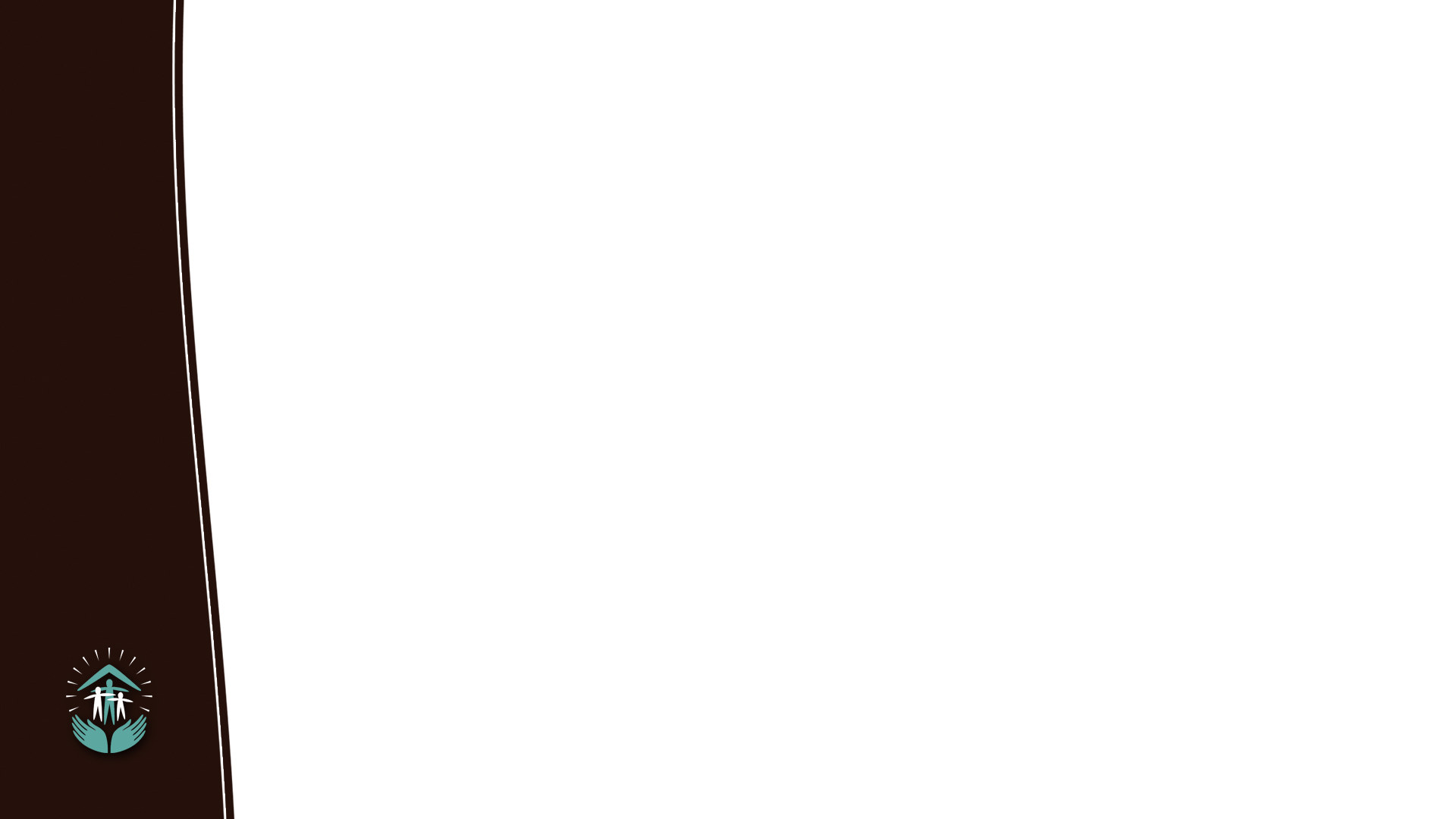 El culto familiar
Al hacer el culto familiar todos los días cultivamos un hábito en sus mentes, de tal modo que cuando ellos lleguen a ser padres, harán lo mismo con sus hijos y estos con los suyos a su vez. Nos constituimos en familias de esperanza, en hijos de Dios con las mentes llenas de la bendita esperanza, del amor de un Dios que pronto volverá para llevarnos a morar en aquel hogar de hogares, aquella ciudad feliz más allá del sol.
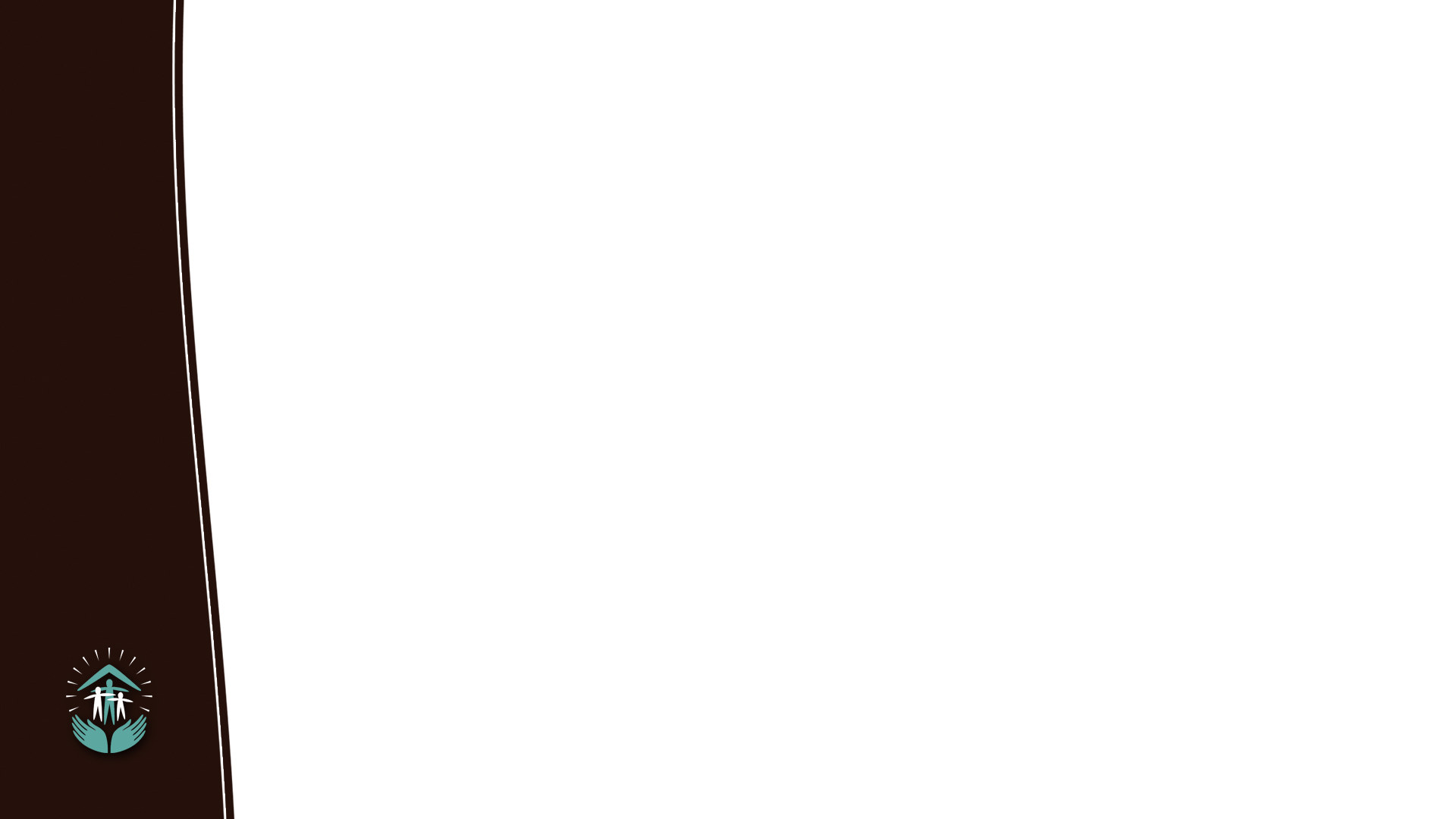 El culto con niños.
Es el tiempo en que los maestros primeros deben ser los padres. Nadie estudió para ser papá o mamá, pero no tenemos excusa para no leer en el camino aquello que nos resulte útil. Nuestros cultos con los niños deben ser breves y muy entretenidos, echando mano de las mímicas, las canciones, las pantomimas y demás estrategias que contagien entusiasmo a los niños a la hora de adorar al Señor en familia, en el altar familiar.
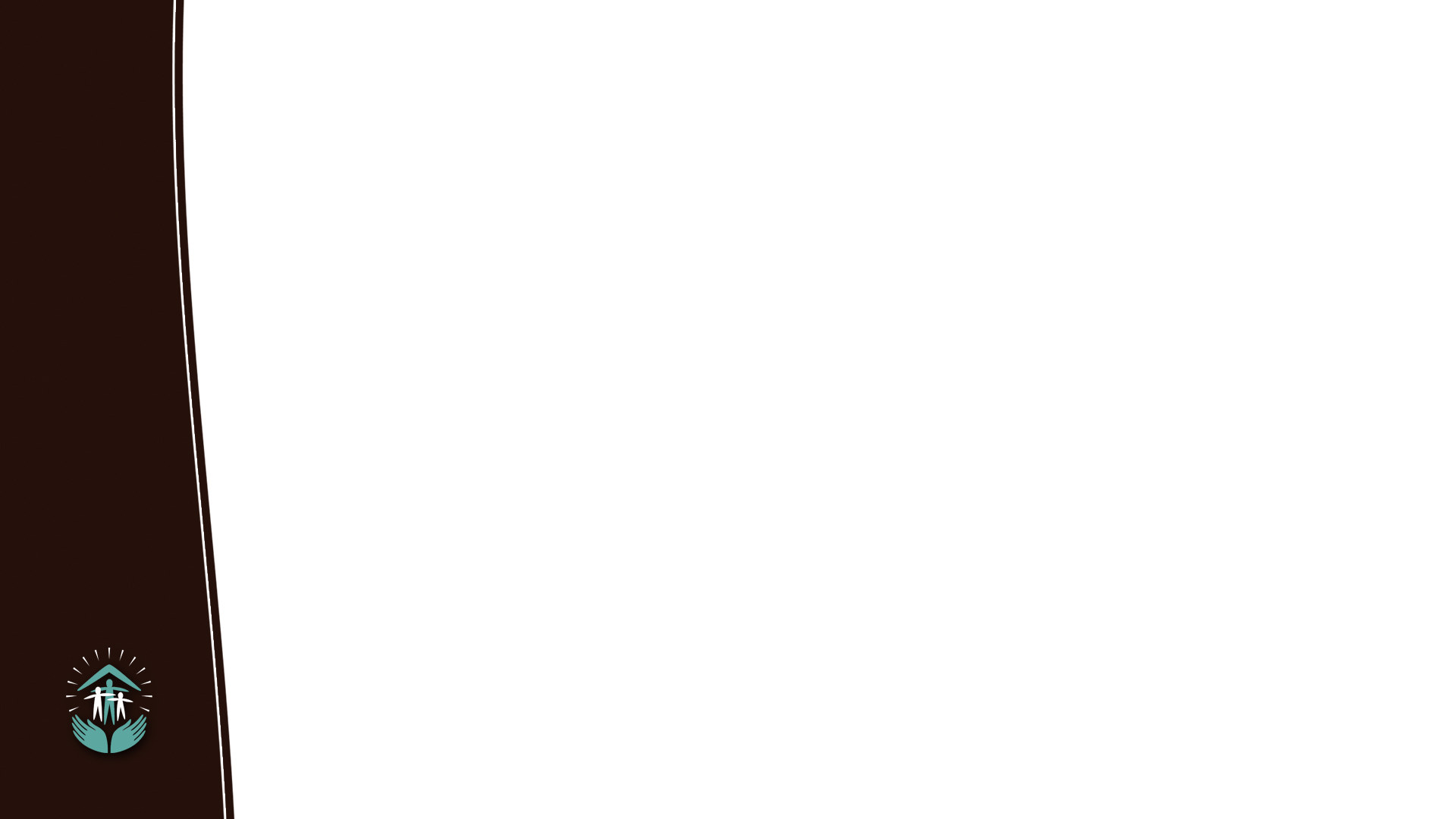 El culto con niños
Todo niño reacciona a una buena historia, bien narrada y bien “actuada”. Tú me podrás de decir: “Pero no me gusta hablar”. Pues entonces tendrás que exigirte a hablar y tomar de tus habilidades histriónicas para que tu hijo se embelese con la lección de cuna, infantes, primarios y hasta intermediarios.
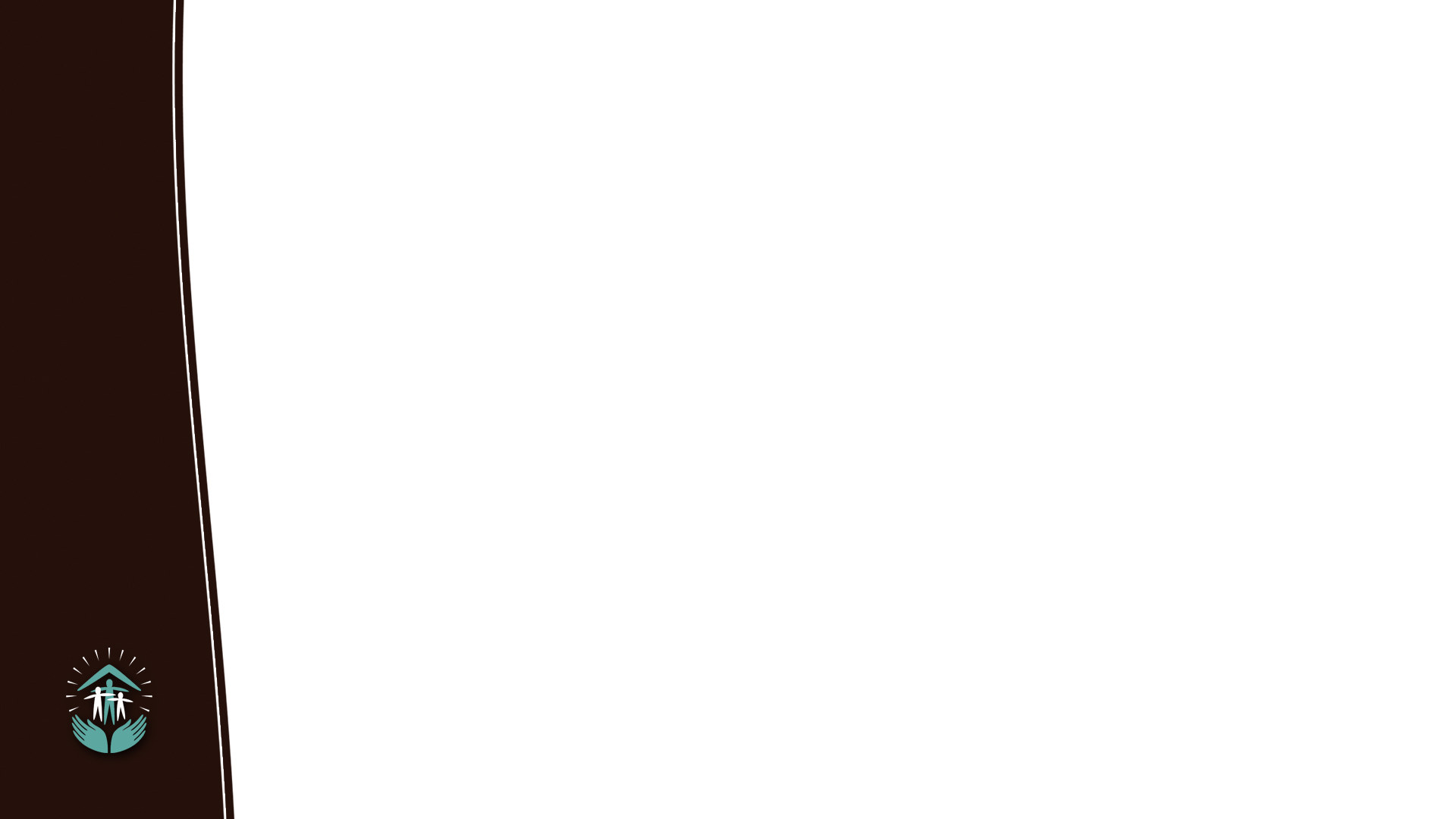 El culto con adolescentes
El culto en esta etapa debe ser desarrollada en forma de diálogo, tendiente a cubrir necesidades. La lectura de las lecturas matinales es buena, pero es menester aplicar a las necesidades de los hijos adolescentes, las lecciones aprendidas, teniendo en cuenta que los adolescentes necesitan aprobación, confianza de los padres, orientaciones claras en cuanto a sexualidad, amistad, diversiones, horarios y autoridad paterna.
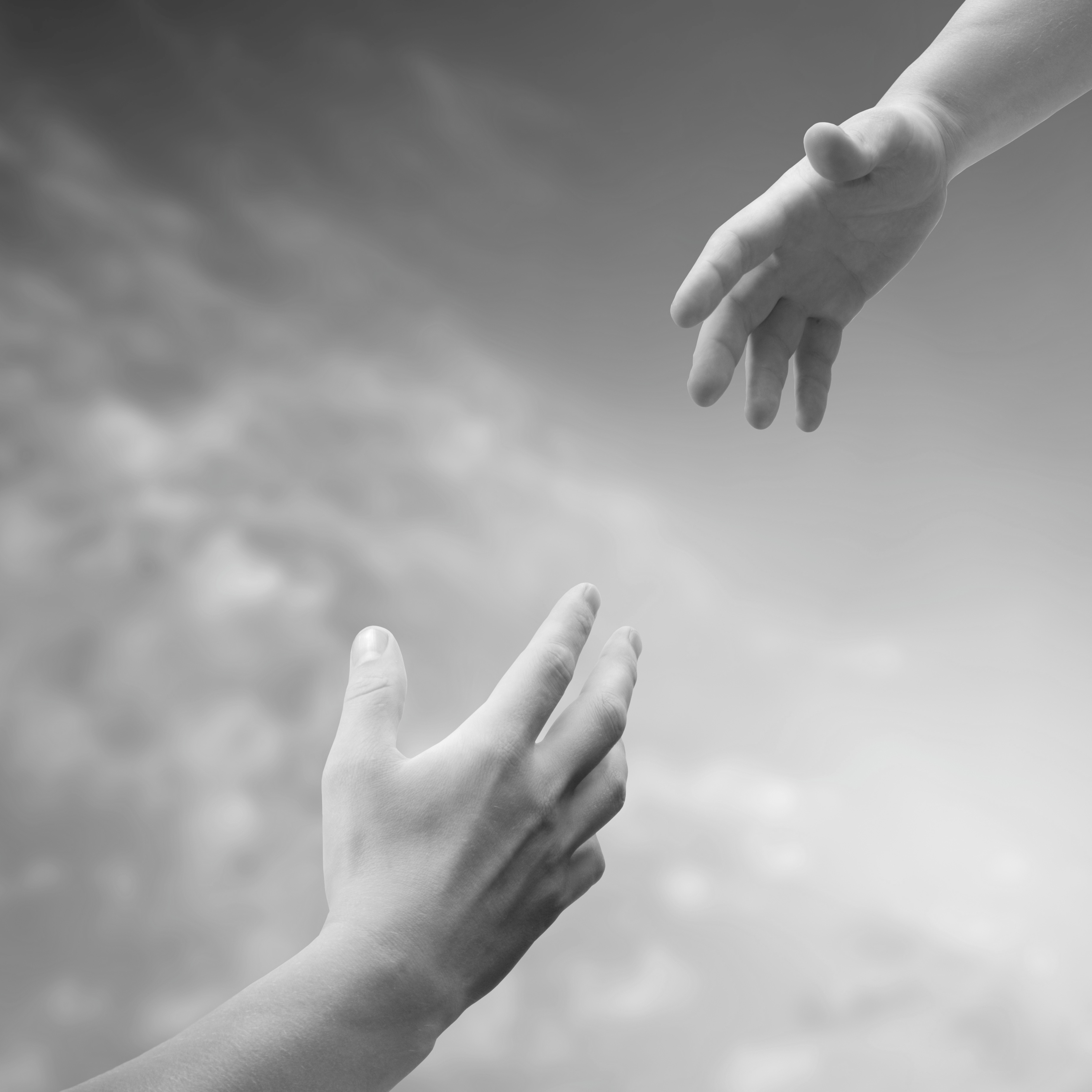 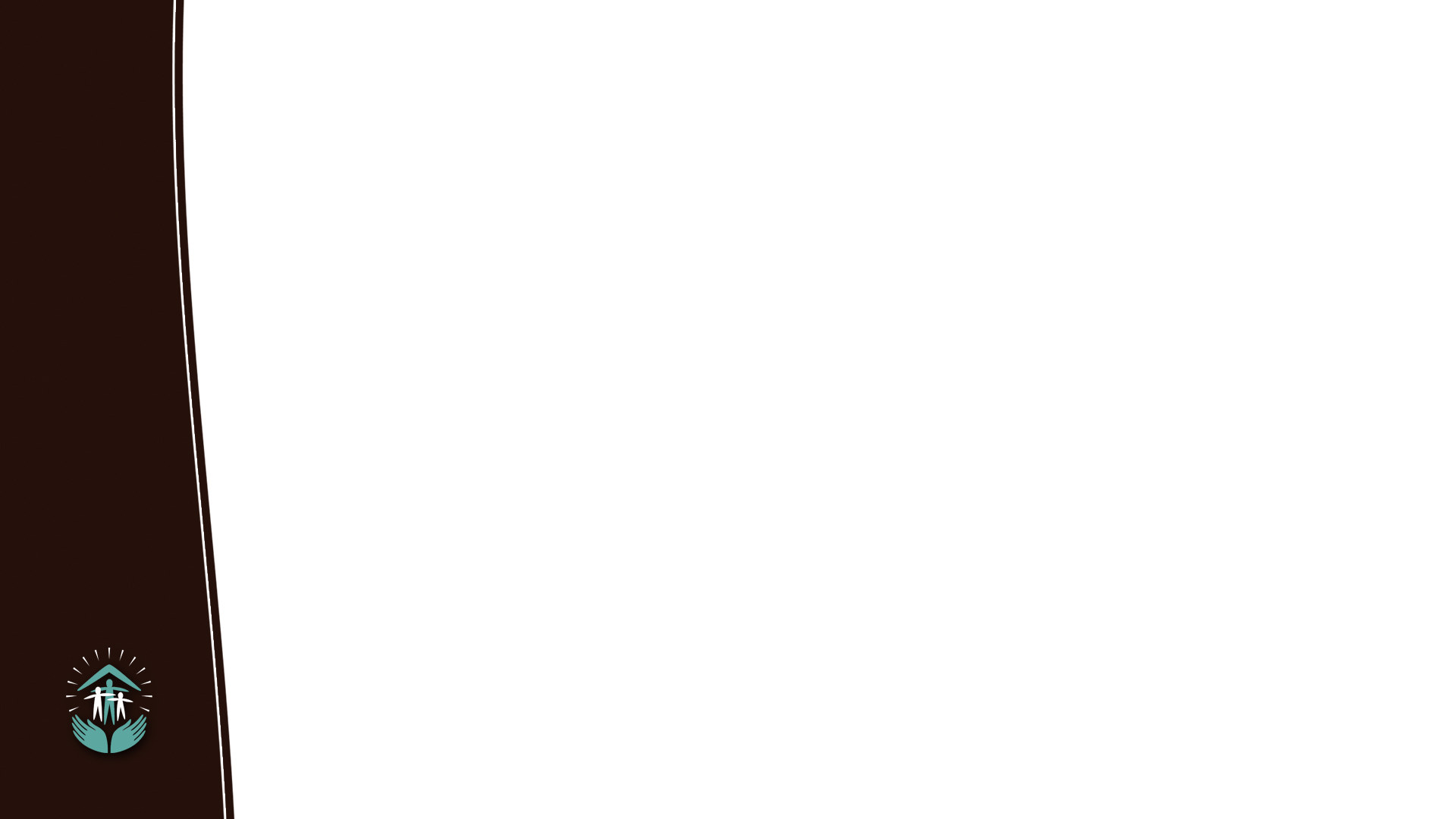 Conclusión.
Reconstruyamos los altares familiares y congreguemos con entusiasmo a nuestros pequeños, y luego veremos una cosecha de adolescentes y jóvenes dóciles a la Palabra de Dios.